stephenguerin@fas.harvard.edu
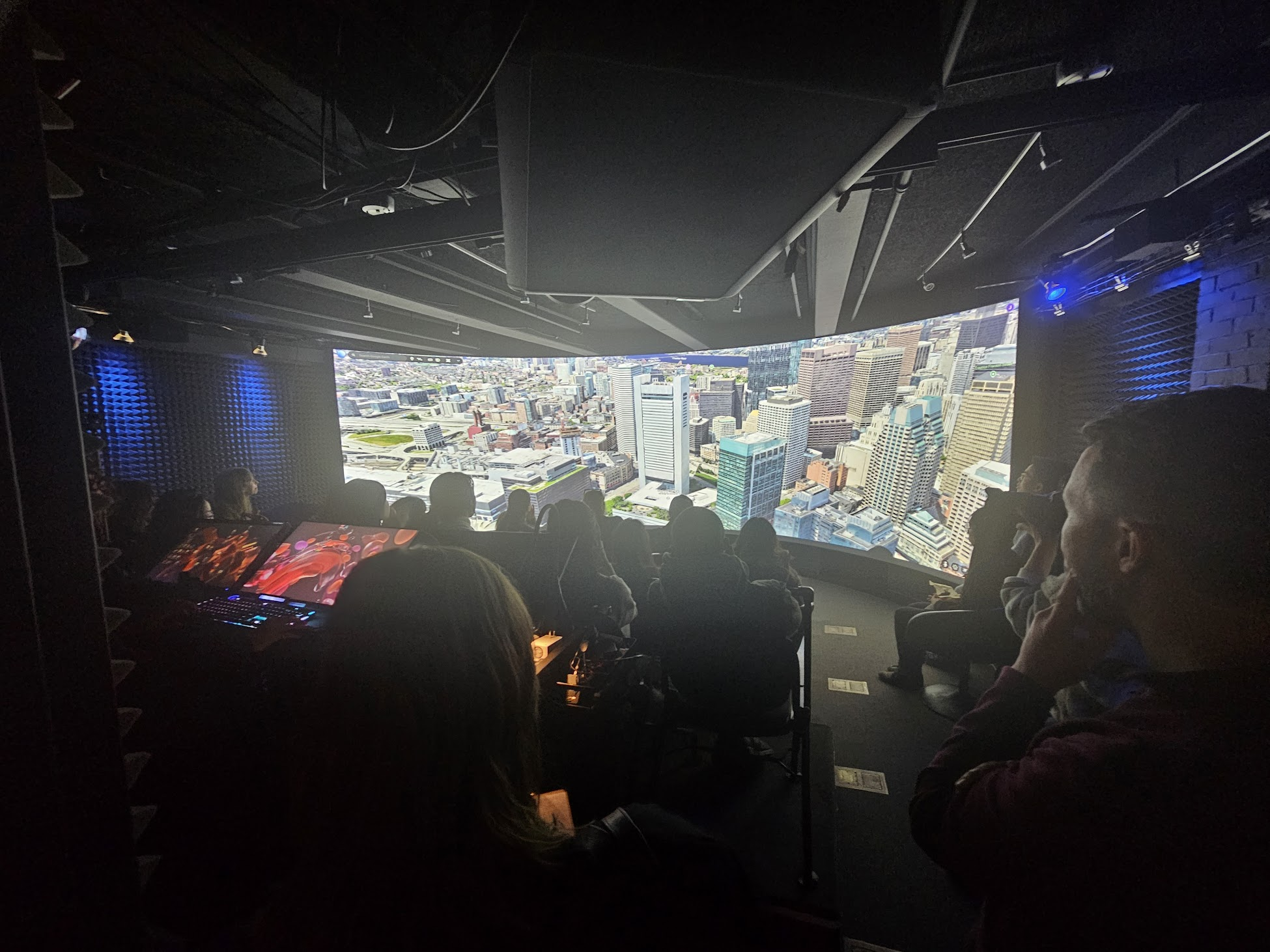 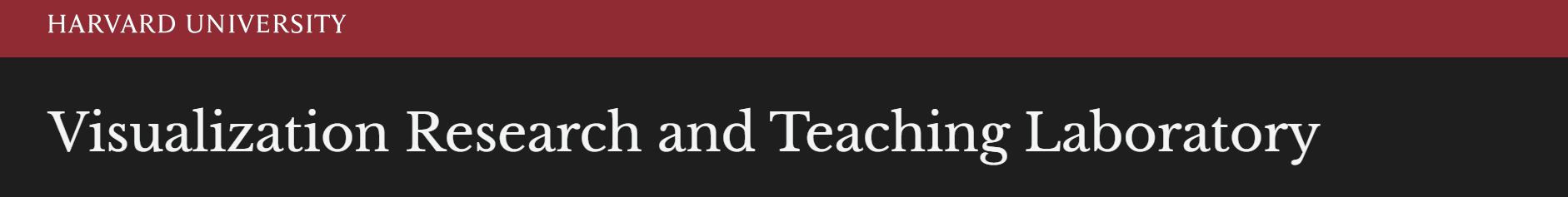 Collaboration: 2025 GSD Core IV Studio – The Near-Future City
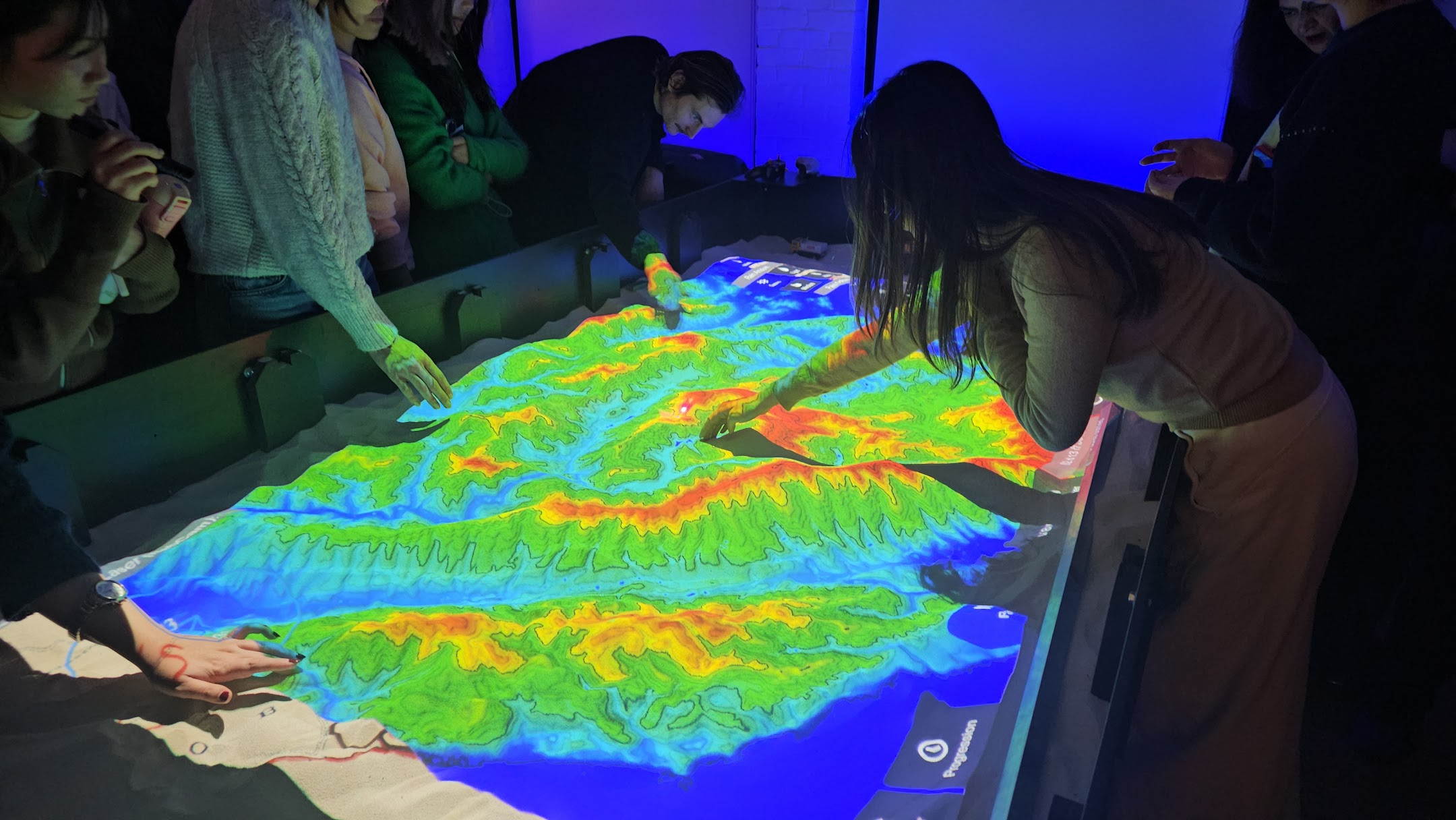 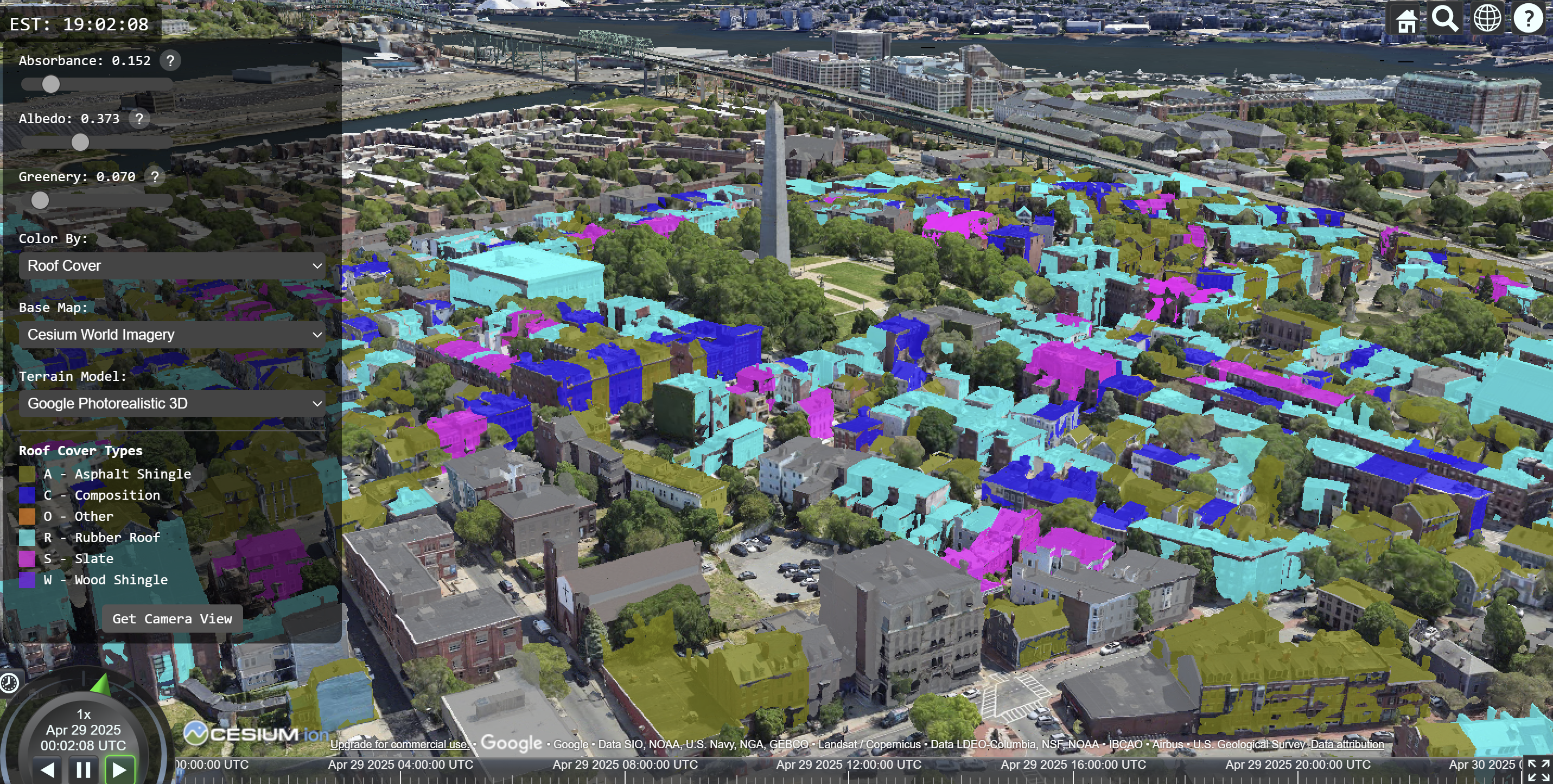 Urban Heat Island Mitigation – Roof Studywith Alec Melko
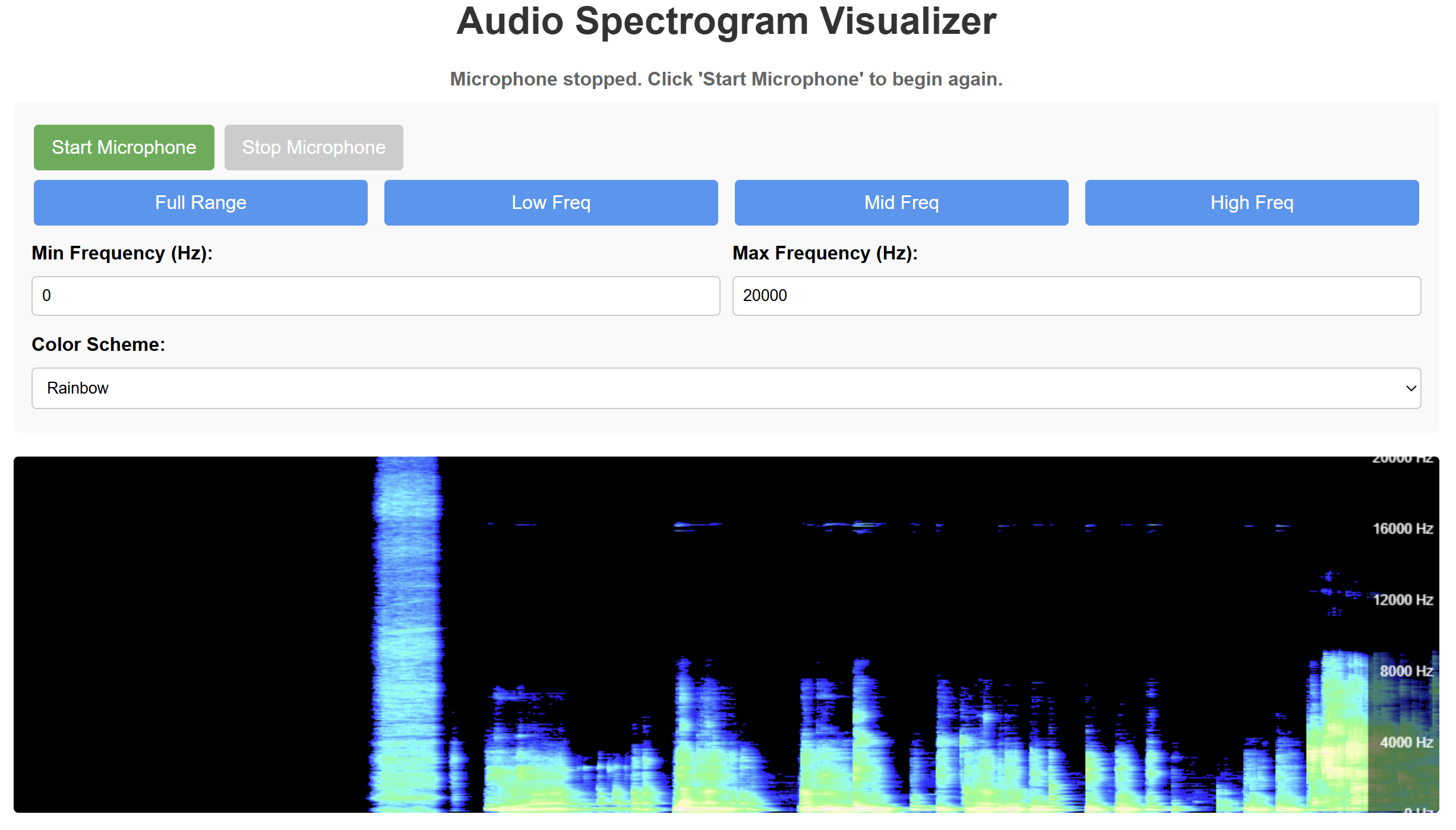 Sensing and Modeling Urban Acousticswith Zhang Yihan
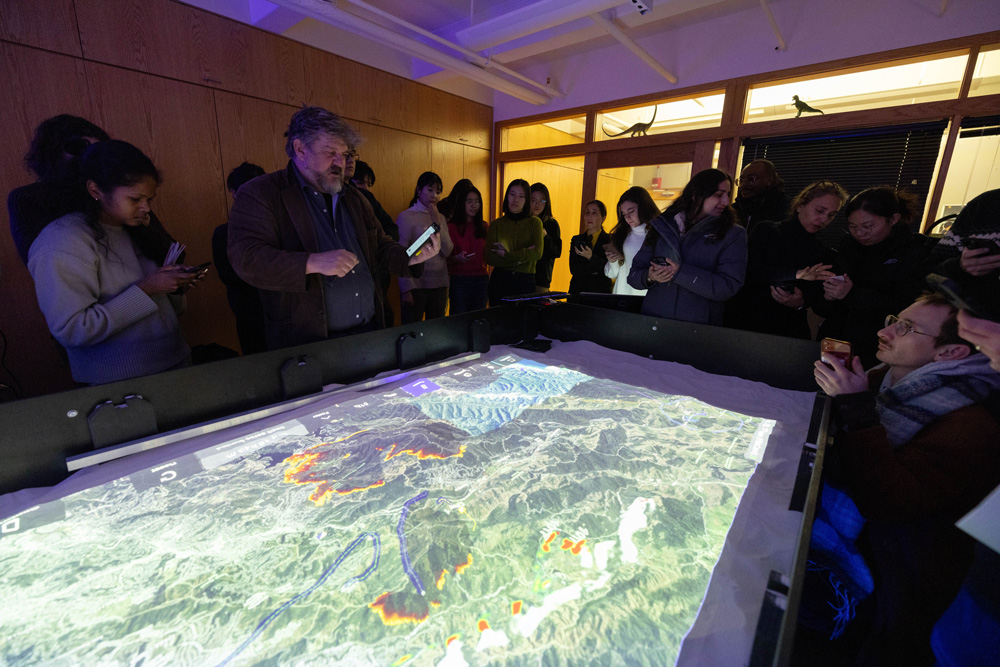 Visualizing 2025 Los Angeles FiresPalisades and Eaton
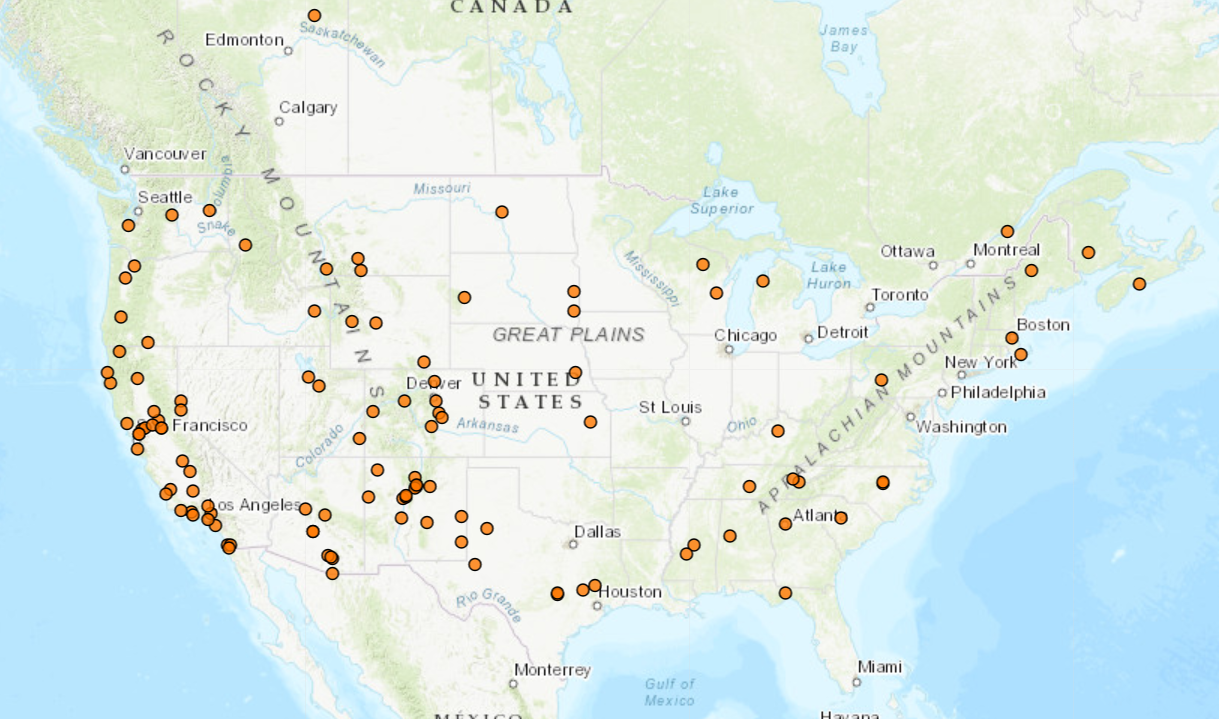 Community Resilience and Education with Simtables
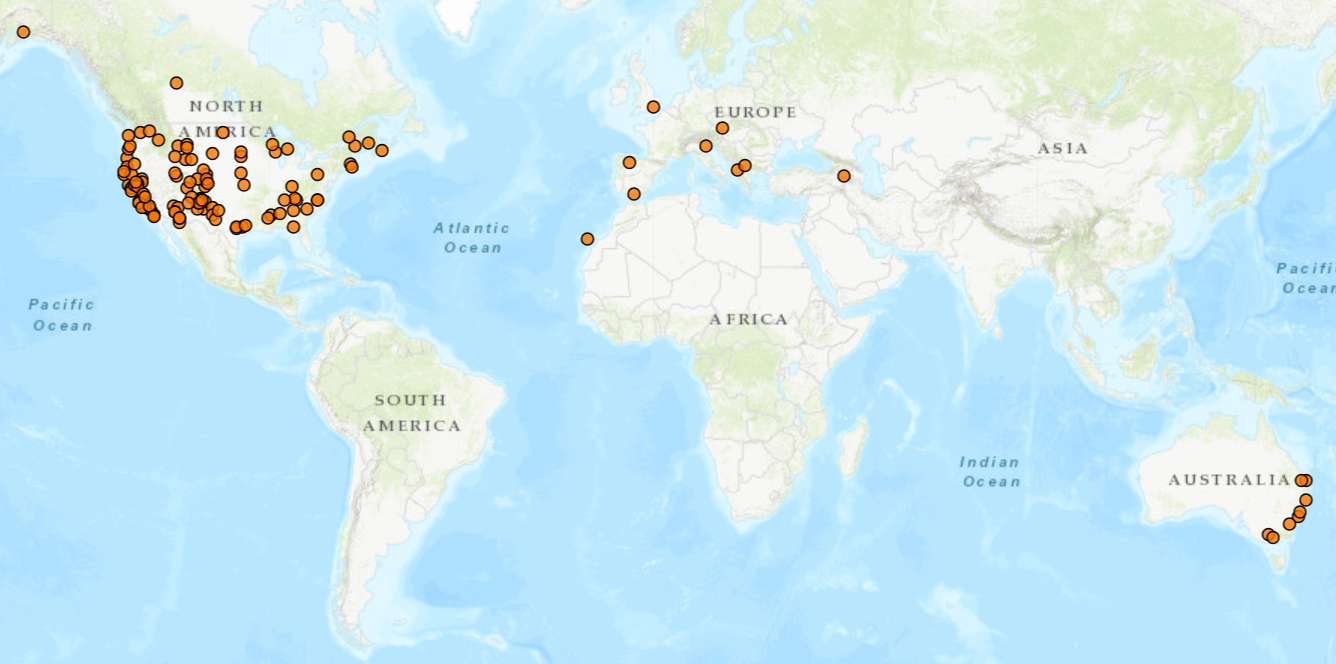 Community Resilience and Education with Simtables
stephenguerin@fas.harvard.edu
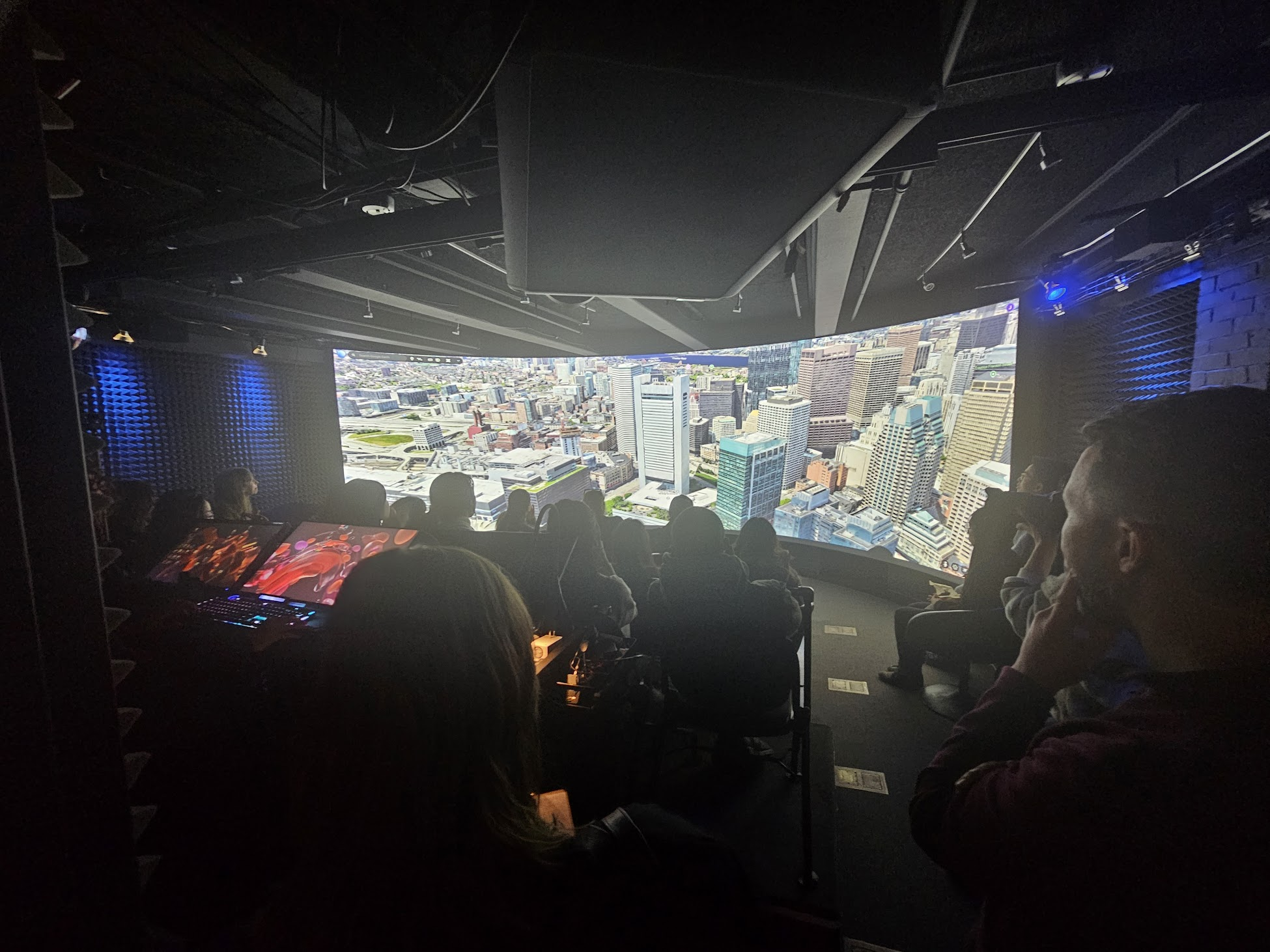 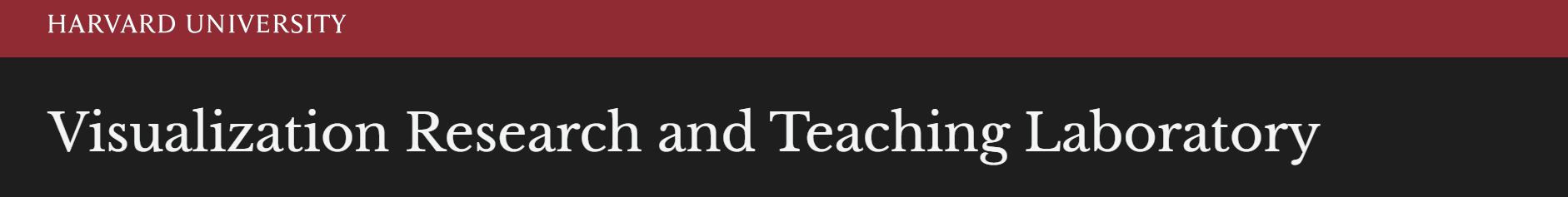 Collaboration: 2025 GSD Core IV Studio – The Near-Future City